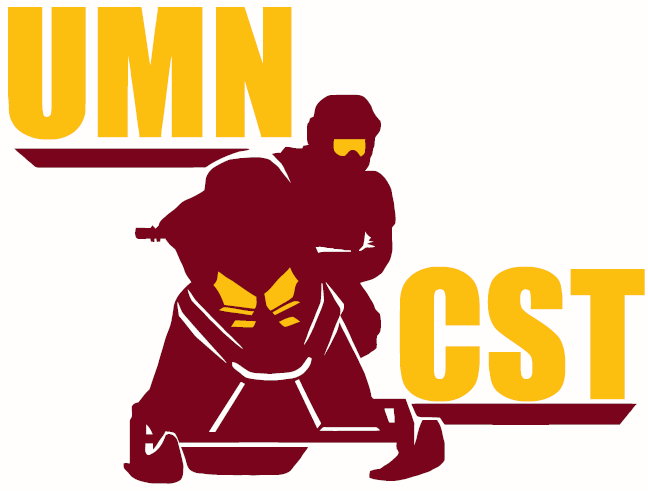 University of Minnesota Clean Snowmobile Team
[Speaker Notes: Introductions]
Overview
Our Team
Goals 
Design Objectives
Development Process
Current Snowmobile
Goals
Increase Membership
15 Members 
750% Growth from last year

Increase Resources 
Shop Space
January 25th, 2016
Equipment acquisitions 
5-gas emissions analyzer 
Dataq
Gain sponsorships
Attend competition
Design Objectives
Catalyst
Heraeus 3-way catalyst 
Belt Drive
Reduce noise
Reduce rotating mass
PE3 ECU
Emissions Control
Data at idle 
3-way catalytic converter 
Heraeus 
Implemented on snowmobile
BASF
Testing 2-stage catalyst system
Belt Drive System
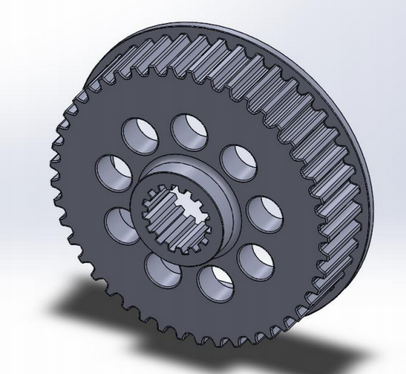 Reduces Rotating Mass
1.1 kilogram reduction
Eliminate Chain Bath
Potential noise reduction
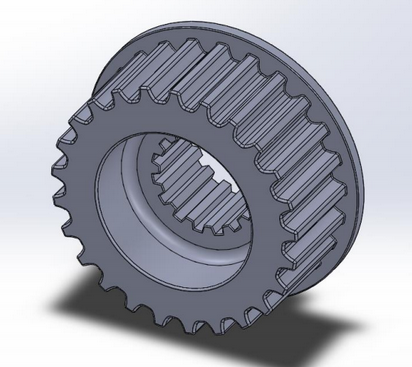 Engine Control System
Stoichiometric Air/Fuel Ratio
PE3 ECU
Skip-tooth timing wheel
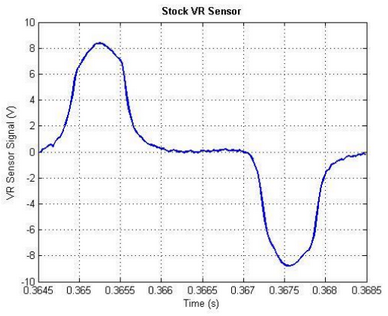 Summary
MSRP: $10,225 
Electrical Component Issues 
Improvements for 2017 Competition 
Better Project Management 
Greater Industry Support
Increase Testing
Huge Thanks!
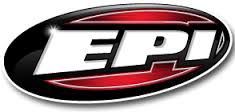 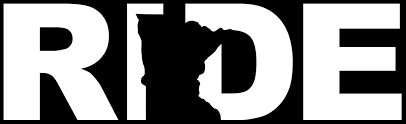 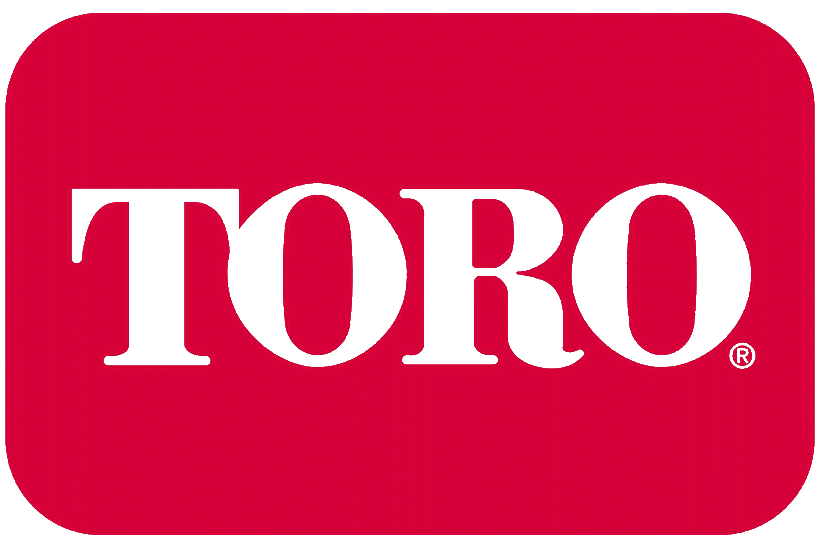 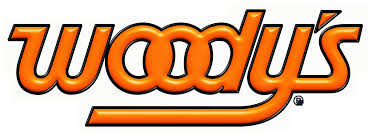 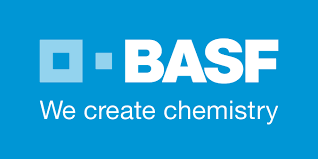 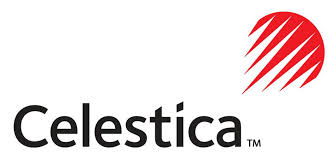 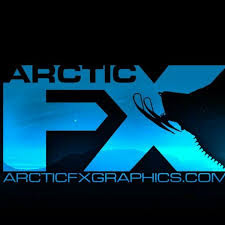 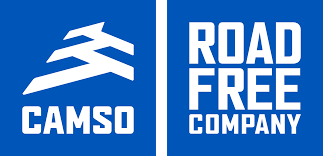 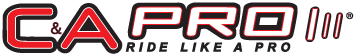 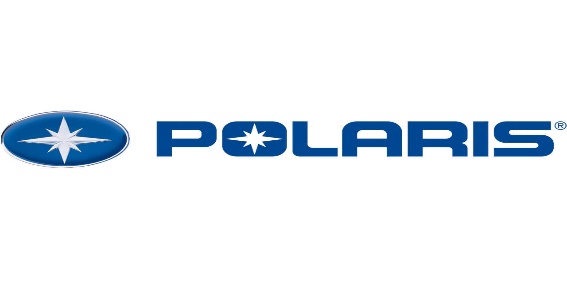 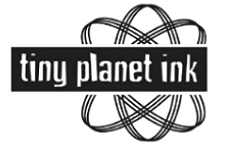 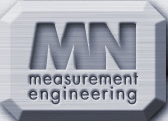 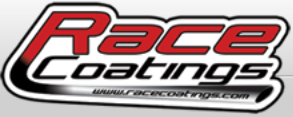 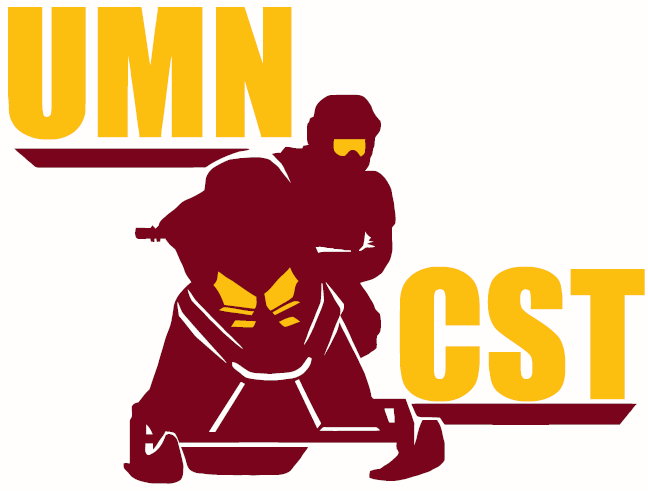 University of Minnesota Clean Snowmobile Team
[Speaker Notes: Any questions?]